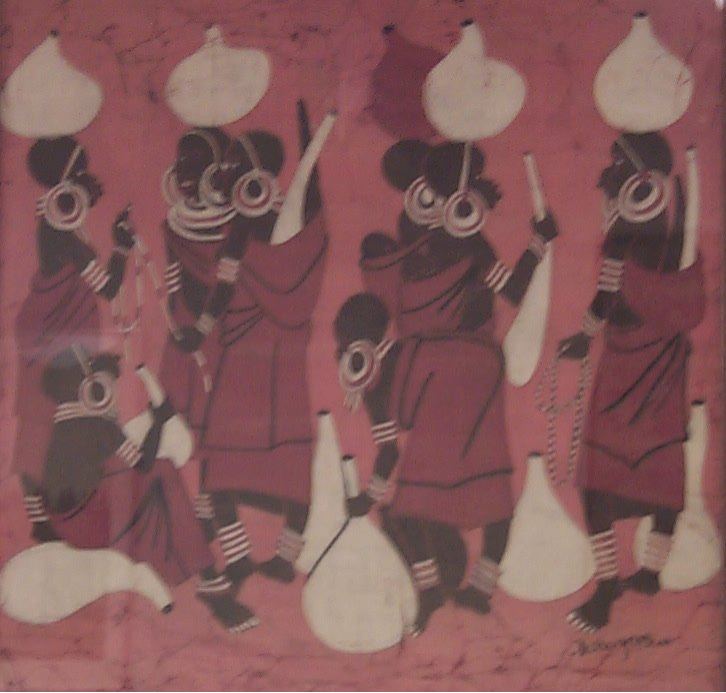 Apa yang dilakukan seorang wanita?
Peran wanita dalam komunitas penyembah berhala dan ilahi, kuno dan modern
Dr. Rick Griffith, Singapore Bible CollegeBibleStudyDownloads.org
153
Diskusi kelompok
Perbedaan penting apakah yang Anda perhatikan antara pria penganut penyembah berhala dan pria bangsa Israel?
Pandangan pria bagaimanakah yang Anda harap dapat ditemukan pada keduanya?
Adakah perbedaan penting antara wanita penyembah berhala dan wanita bangsa Israel di Timur Dekat Kuno?
Bagaimanakah perbedaan ini dapat menunjukkan pada kita tentang Allah?
Peran seorang pria
Peran seornag wanita
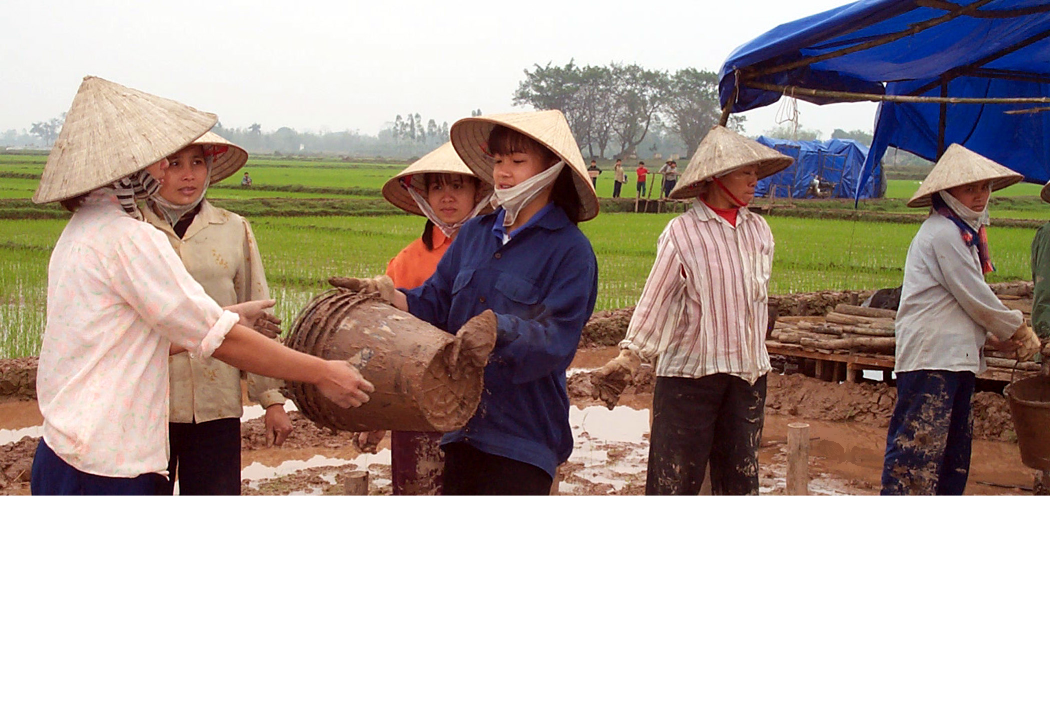 Common Laborers
Saat ini sudah menjadi hal umum bagi para wanita untuk bekerja di berbagai bidang sosial kehidupan
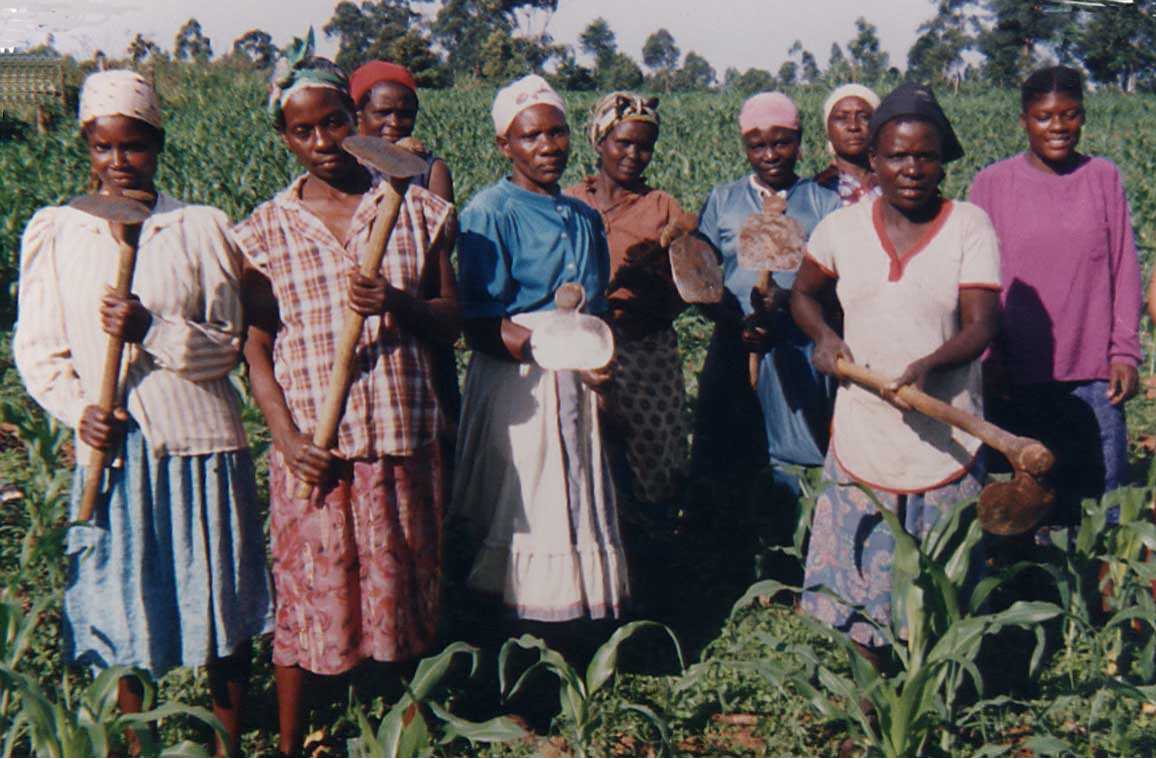 Hoe Ladies
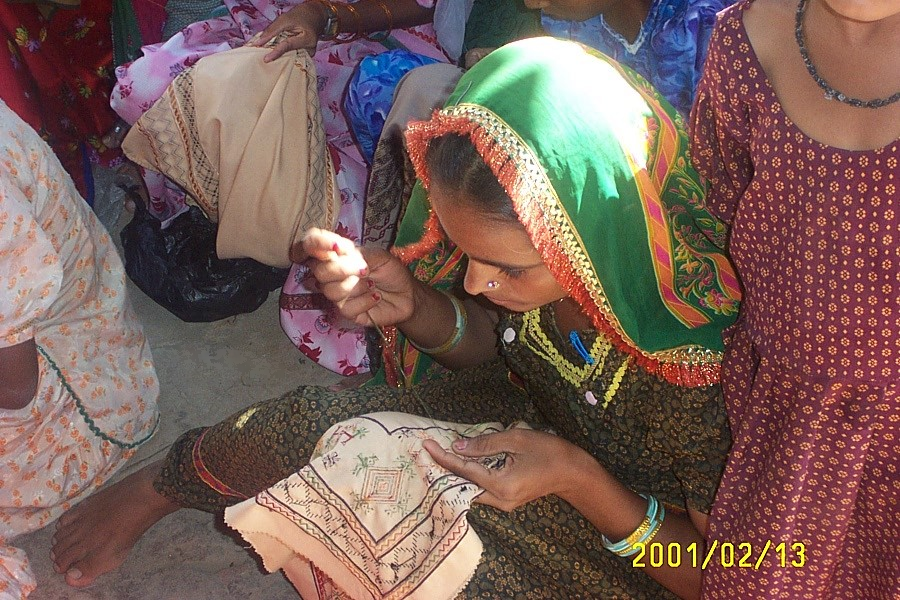 Wanita dalam pelatihan
Peran tradisional
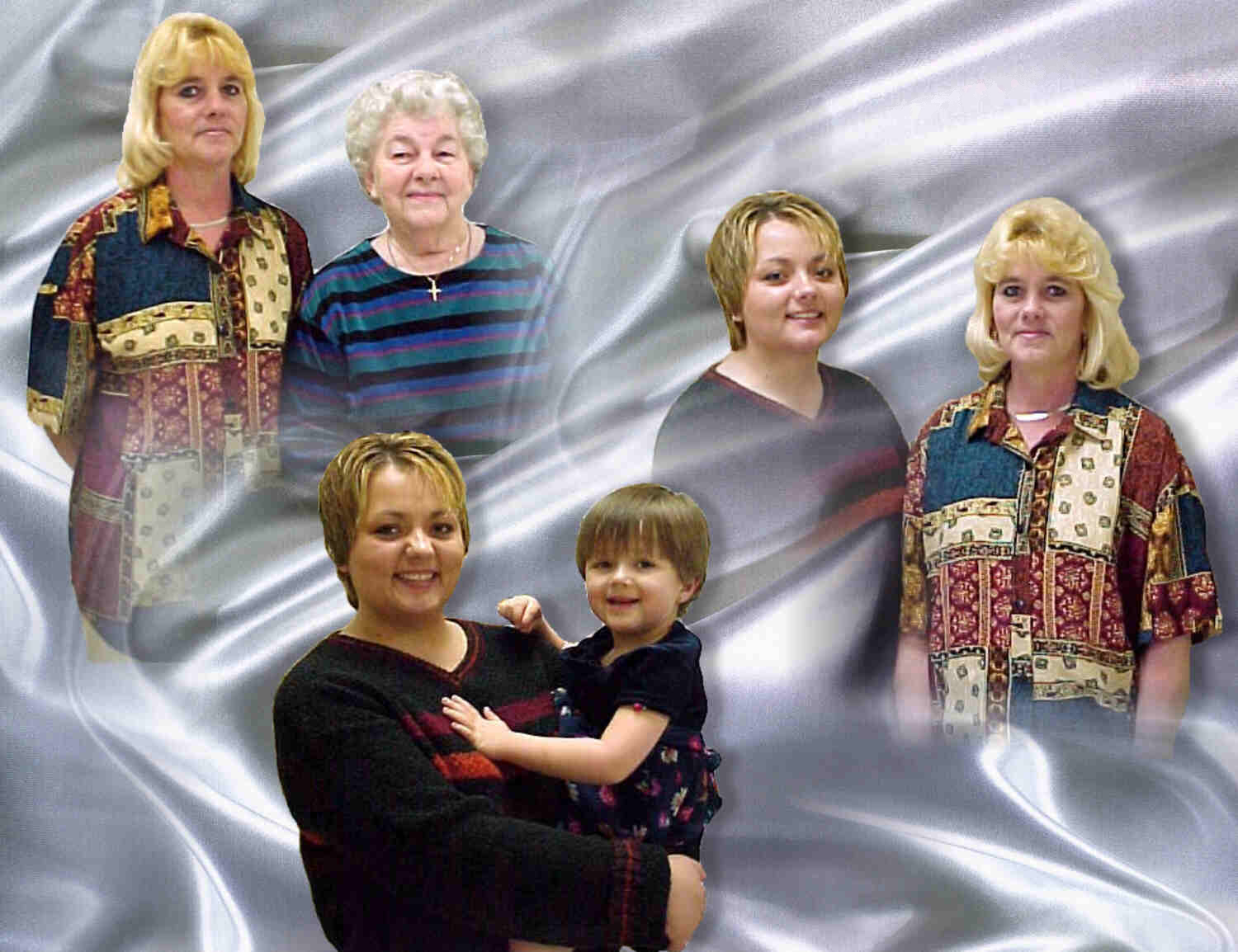 Bermacam-macam peran wanita
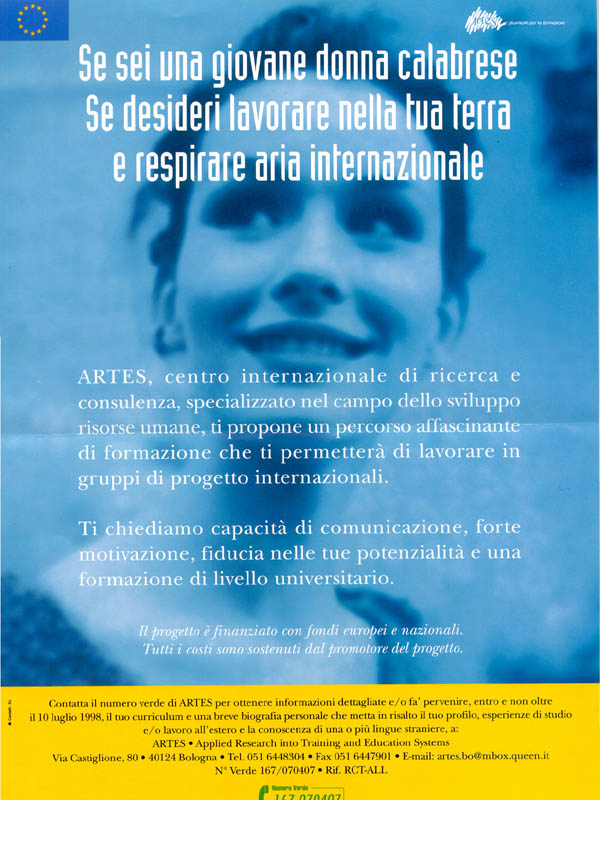 Bagaimana dengan wanita di dunia barat dan dunia urban?
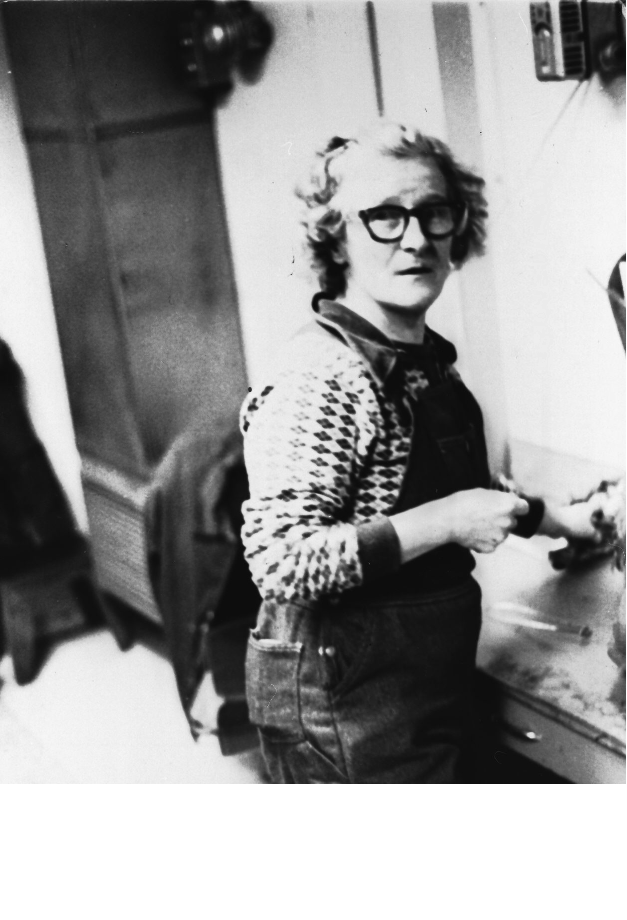 Penambang wanita
[Speaker Notes: http://www.google.com.sg/imgres?imgurl=www.ironrangeresearchcenter.org/RC5/women_miner_10.jpg&imgrefurl=http://www.ironrangeresearchcenter.org/RC5/ironworld_women.htm&h=1840&w=1255&sz=211&tbnid=g3ok6tiCyysJ:&tbnh=149&tbnw=102&start=77&prev=/images%3Fq%3Dwomen%2Bat%2Bwork%26start%3D60%26imgsz%3Dxxlarge%26svnum%3D10%26hl%3Den%26lr%3D%26ie%3DUTF-8%26sa%3DN]
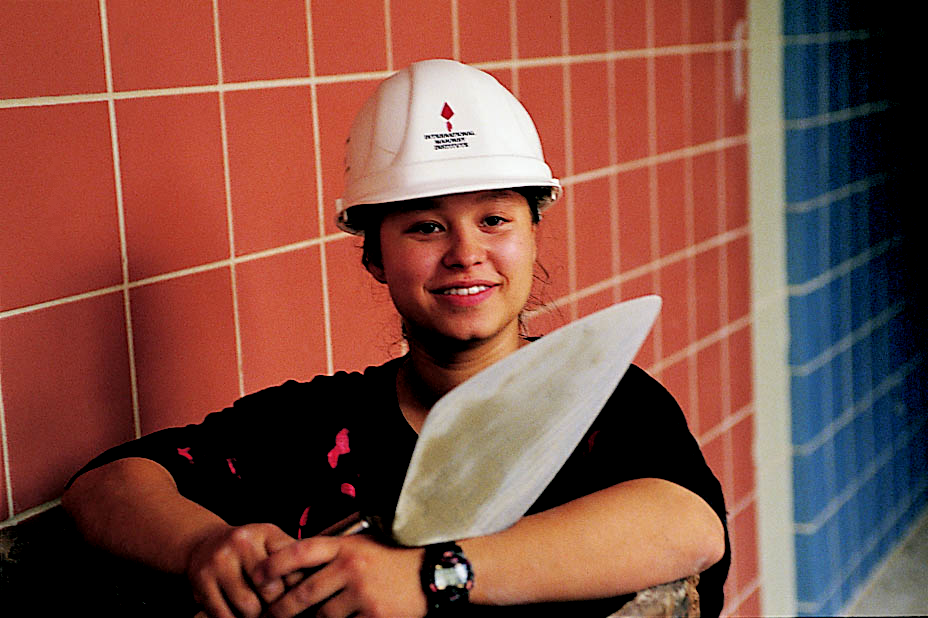 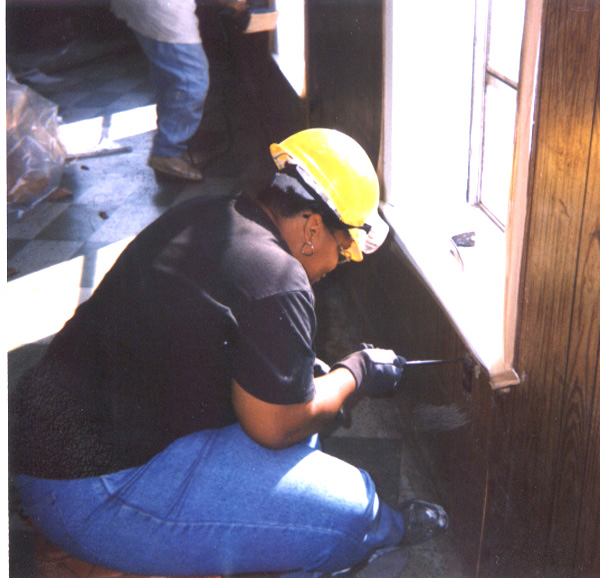 Pekerja bangunan
WOW
(Wider Opportunities for Women)
(Meluasnya Kesempatan bagi wanita)
Tukang listrik
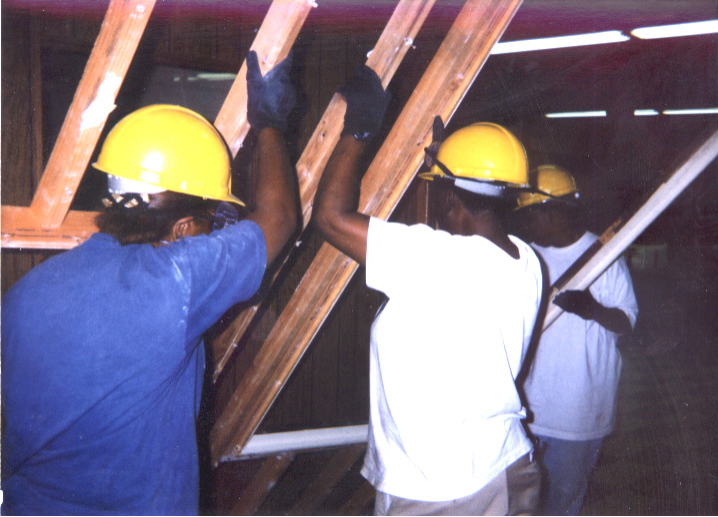 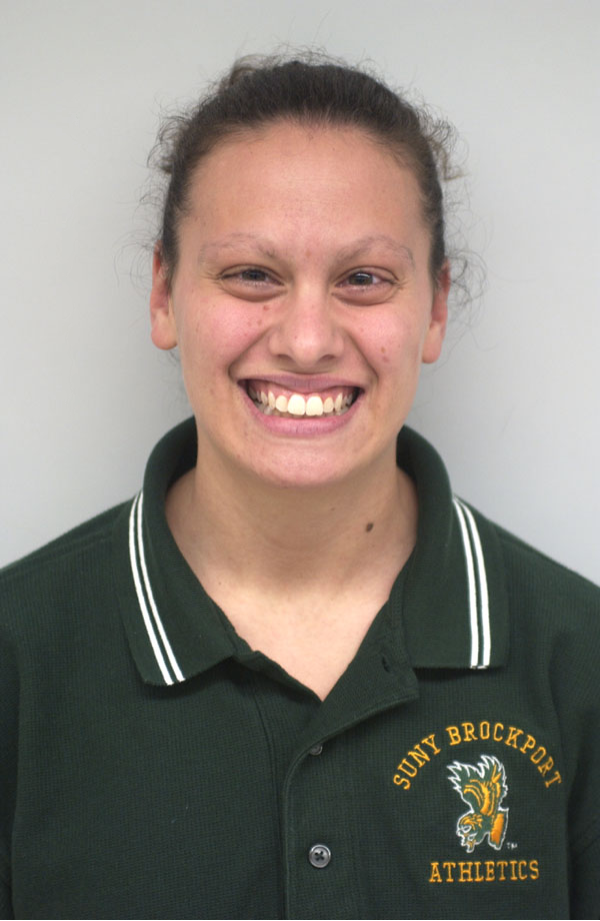 Tukang kayu
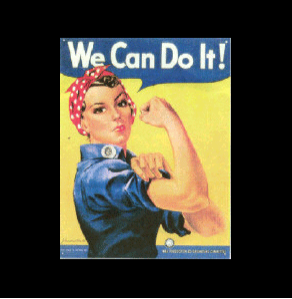 Pelatih
[Speaker Notes: www.work4women.org/multimedia/ photos.cfm]
Pengaruh kaum wanita mening- kat dalam masyarakat
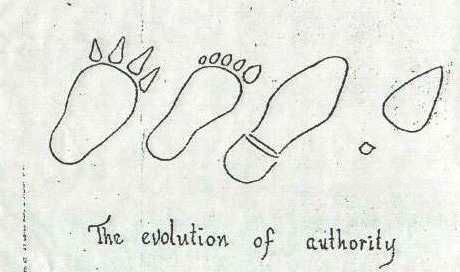 Otoritas wanita berkembang
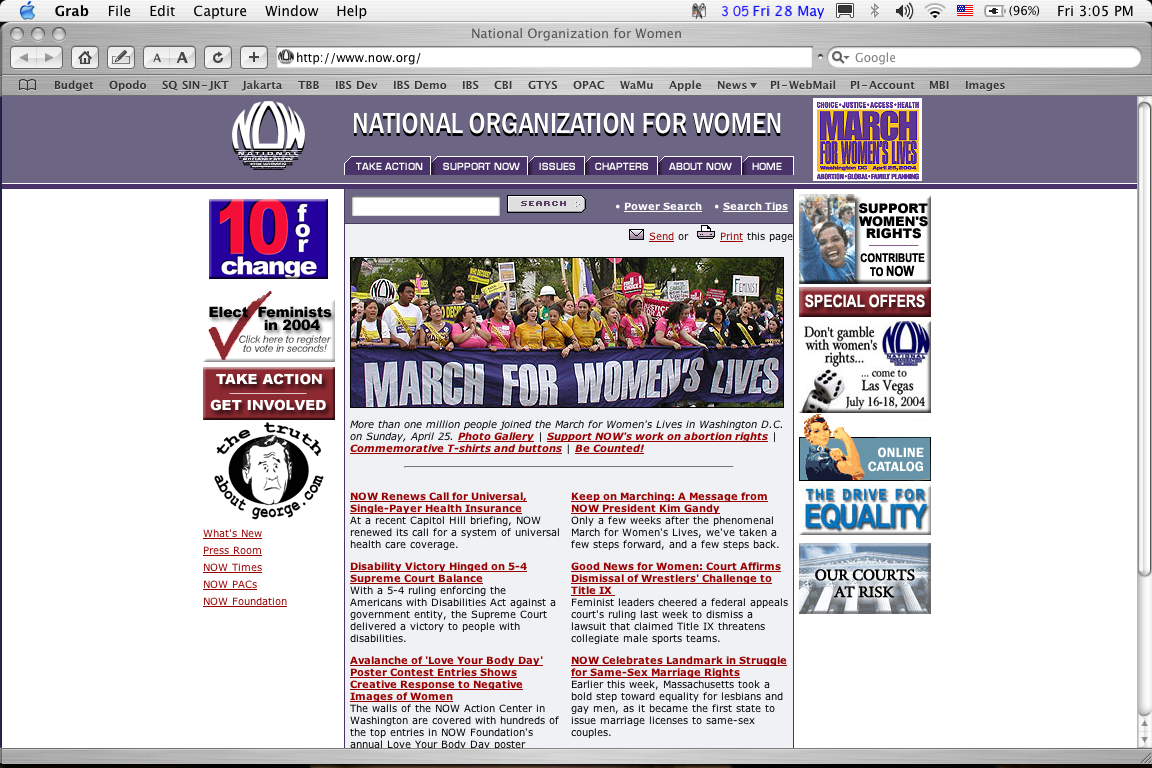 NOW Website
153
Pria di Israel dan di dunia
Perbedaan penting apakah yang Anda perhatikan antara pria penganut penyembah berhala dan pria bangsa Israel?
Pandangan pria bagaimanakah yang Anda harap dapat ditemukan pada keduanya?
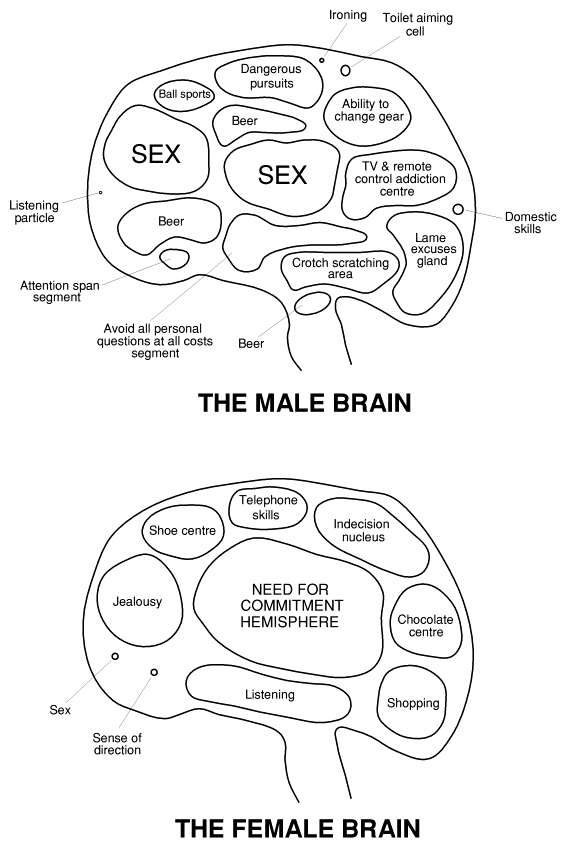 Menyetrika
Sel ingin ke toilet
The Male Brain
Mengejar bahaya
Olahraga bola
Bisa mengubah roda
Bir
SEKS
Pusat kecanduan TV remote
SEKS
Partikel mendengar
Kemampuan domestik
Bir
Mengaju-kan alasan
Area menggaruk selangkangan
Bagian untuk memperhatikan
Menghindari semua hal personal tentang biaya
Bir
Otak Pria
[Speaker Notes: http://www.jwolfe.clara.net/Humour/MedPicts/BrainMaleFemale.gif]
The Female Brain
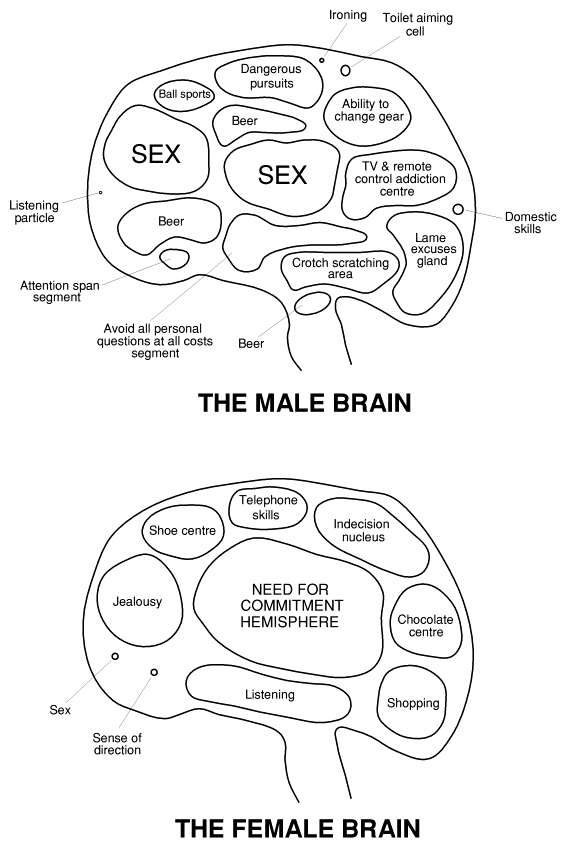 Kemampuan menelepon
Pusat keraguan
Pusat Sepatu
Kebutuhan komitmen sebagai pasangan
Cemburu
Pusat Coklat
Mendengarkan
Belanja
Seks
Merasakan arah
Otak Wanita
[Speaker Notes: http://www.jwolfe.clara.net/Humour/MedPicts/BrainMaleFemale.gif]
Penjelasan tentang kehidupan
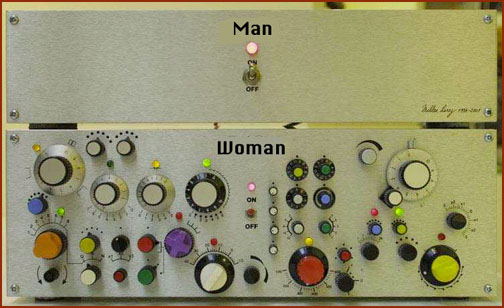 Pria
Wanita
Penyembah berhala Kuno
Israel Kuno
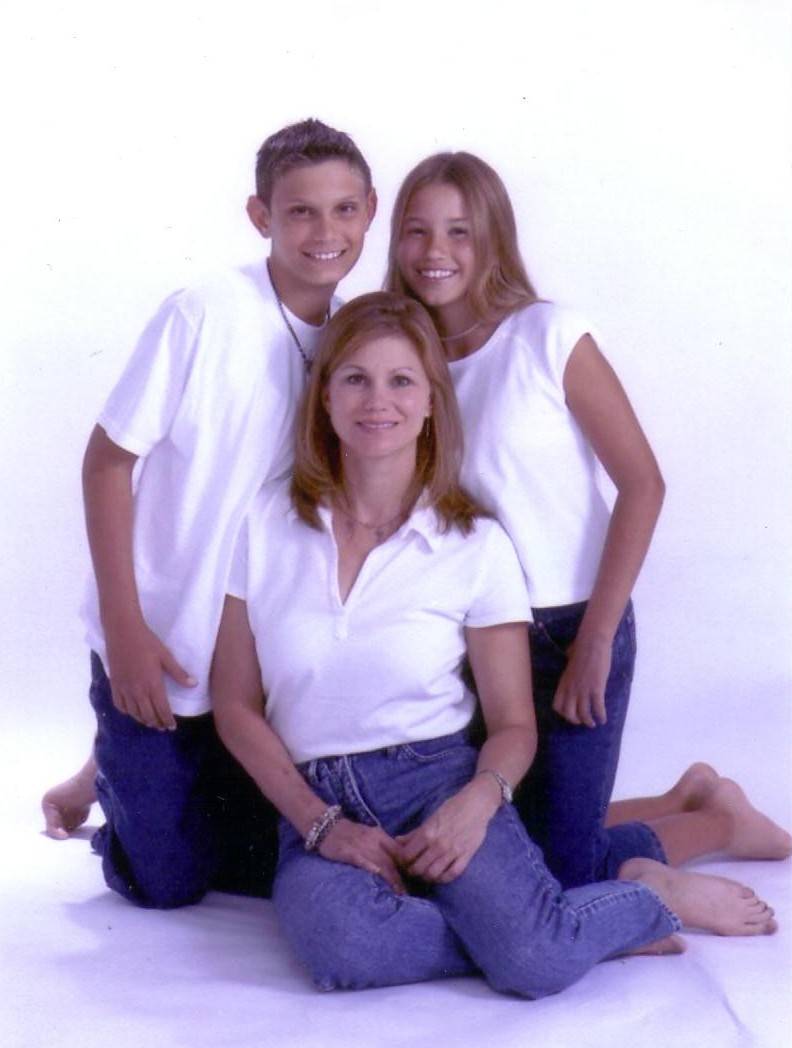 Menurut Anda, kehidupan sosial manakah yang paling membahagiakan seorang wanita?
Urban Modern
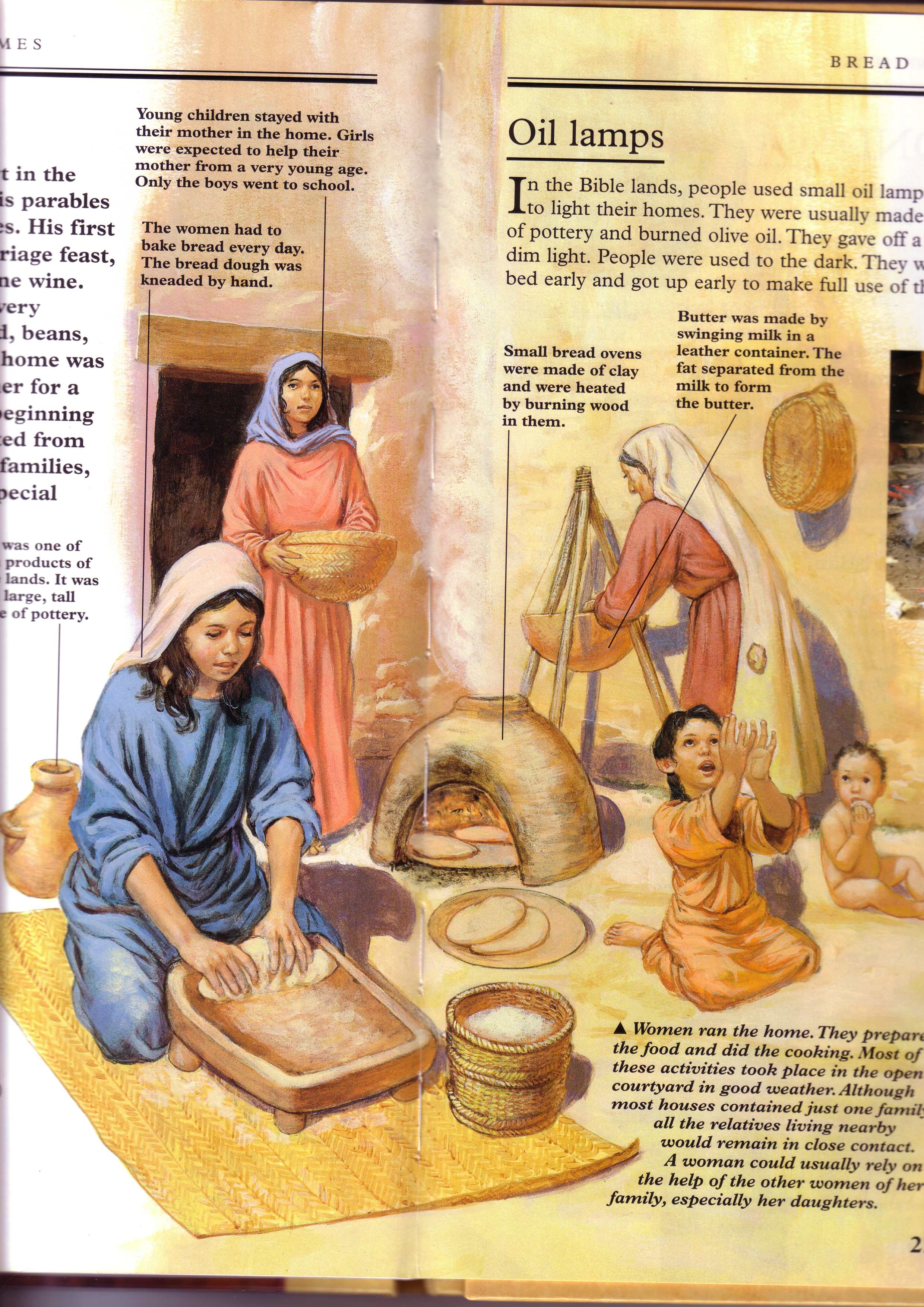 154
Perlakuan umum pada seluruh wanita di Timur Dekat Kuno
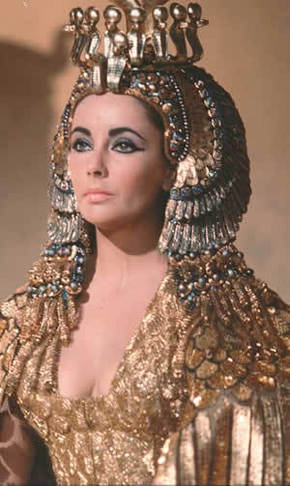 154
Perlakuan umum pada wanita Timur Dekat Kuno:
Ibu yang ideal
Melayani pria
Nabi
Sebagai selir/poligami
Dijodohkan
Korban pria dalam perceraian
Dilindungi hukum
Pemimpin religi
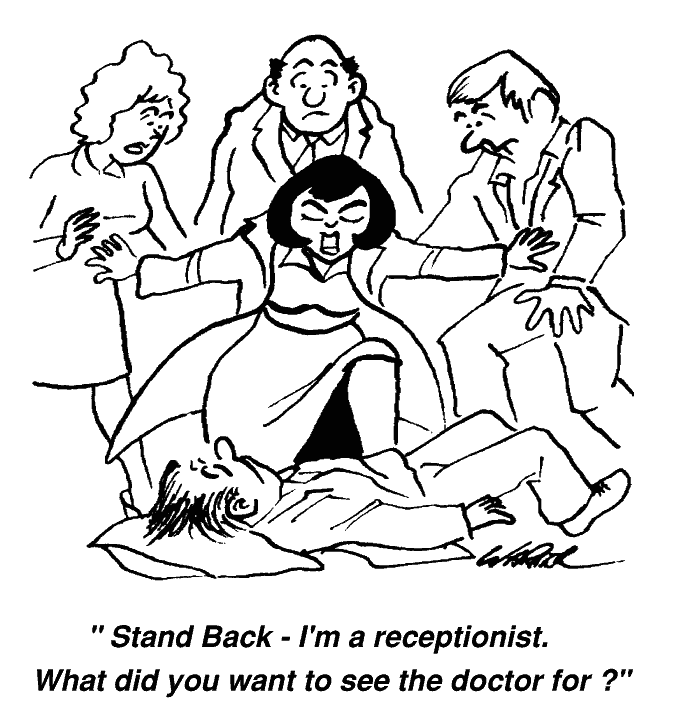 Women Who Take Control
“Harap mundur–– Saya resepsionis.  Mengapa Anda perlu menemui dokter?"
Wanita Timur Dekat Kuno
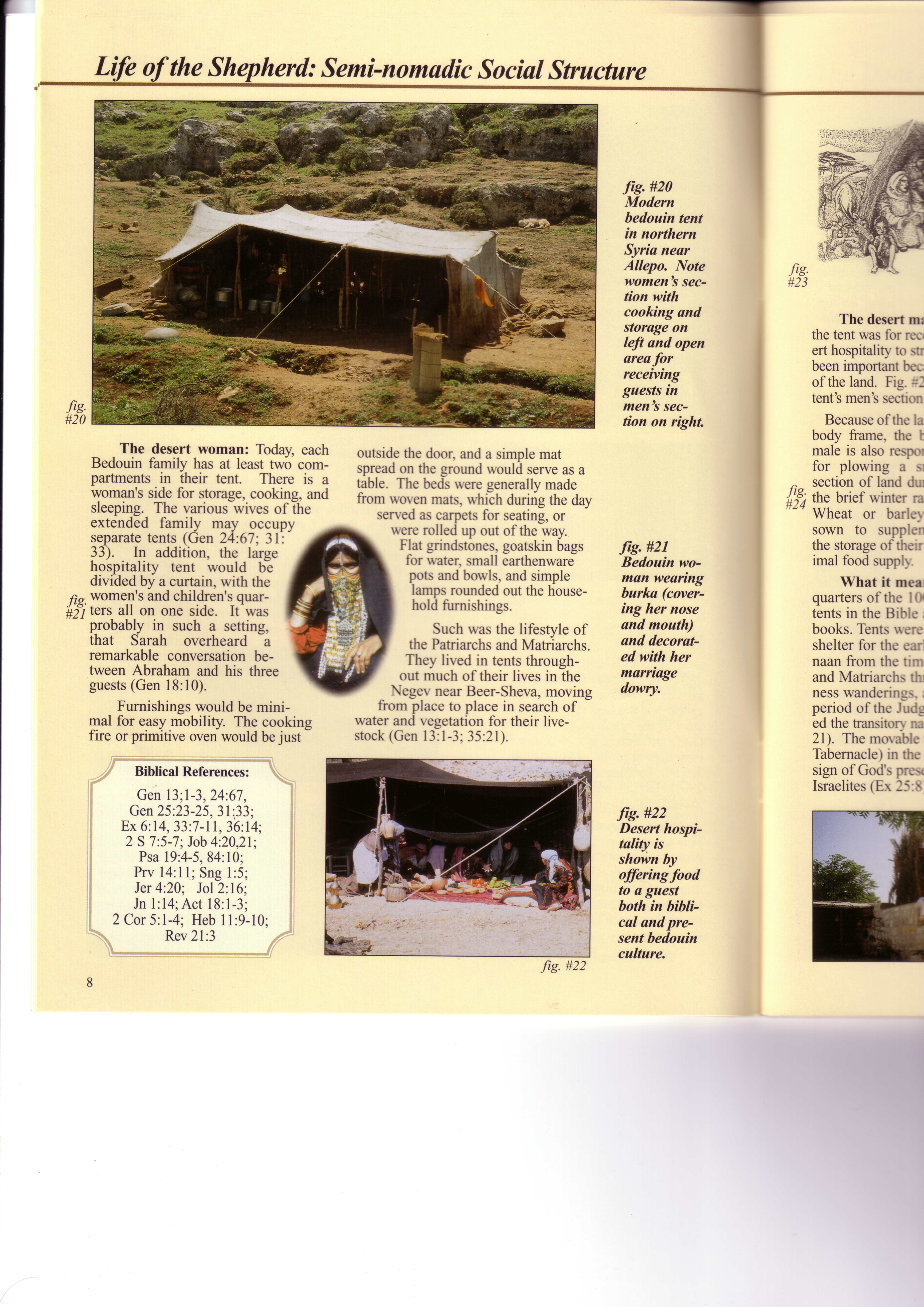 154a
Penyembah berhala
Bangsa Israel
Banyak hukum
Sedikit hukum
Barang milik / Properti
Hidup sebagai pribadi
Lebih rendah dari pria
Sejajar dengan pria
Diijinkannya kekerasan
Bulan madu
Kurang terdidik
Semua terdidik
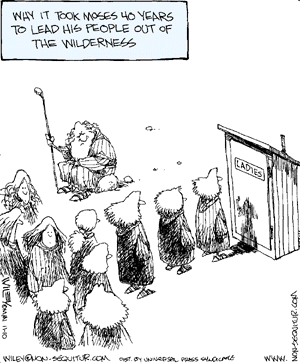 Mengapa Musa memerlukan waktu 40 tahun untuk memimpin kaumnya keluar dari gurun?
Wanita Timur Dekat Kuno
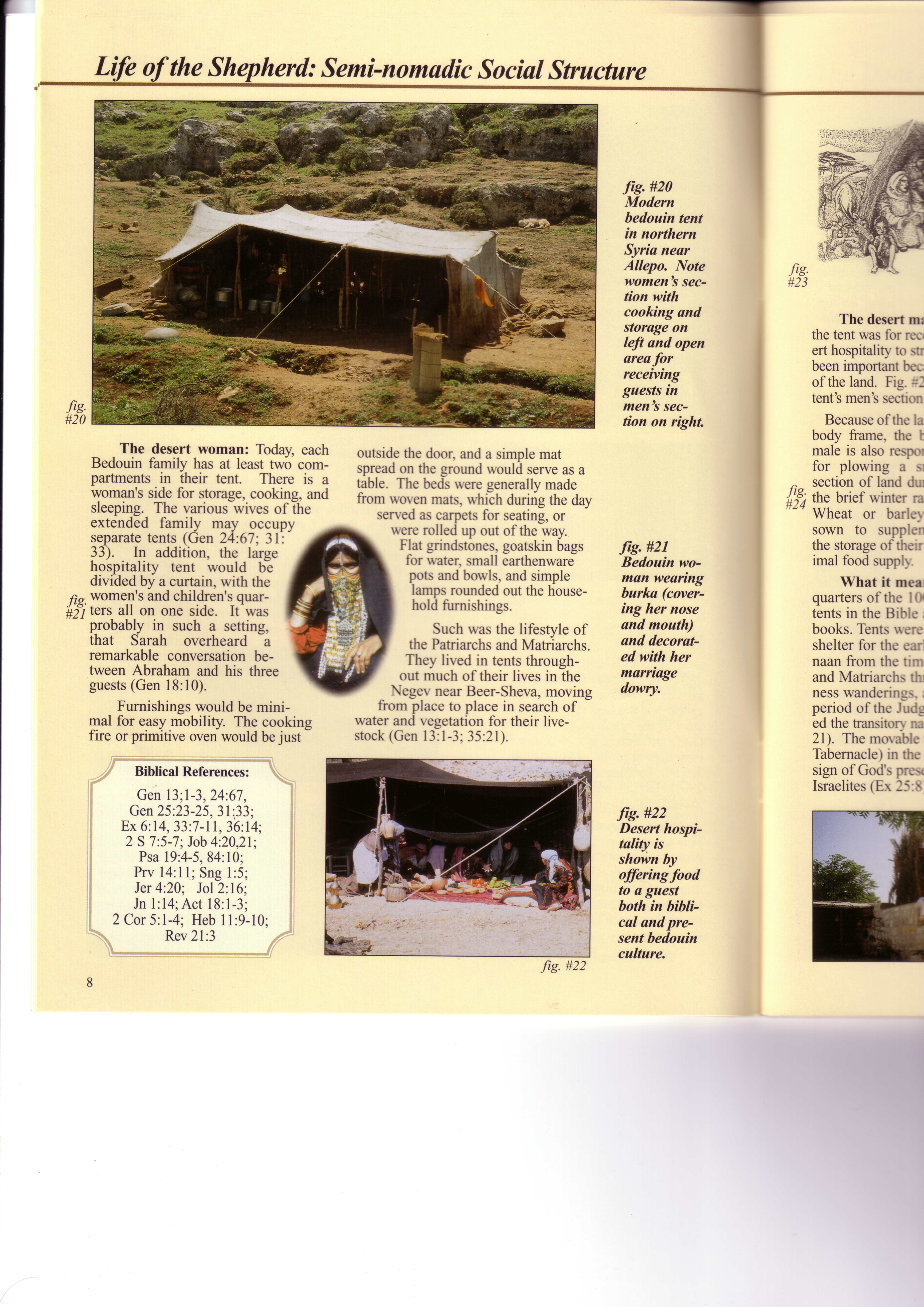 154a
Penyembah berhala
Bangsa Israel
Harus memakai cadar
Cadar dipakai saat pernikahan
Diperbolehkan-nya prostritusi
Prostitusi Ilegal
Poligami OK
Poligami jarang dilakukan
Para janda diperhatikan
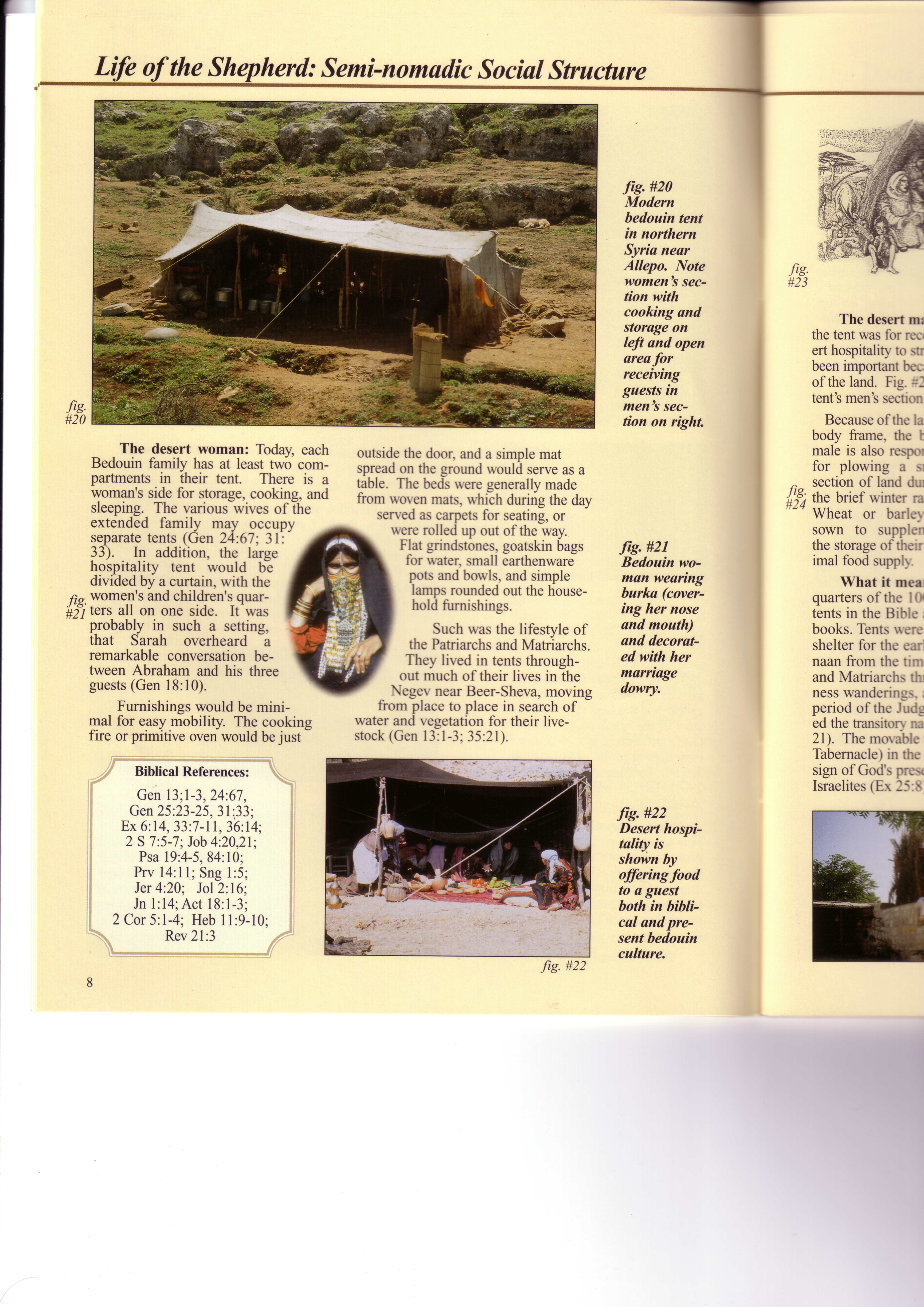 Penyiksaan pada janda
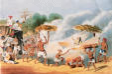 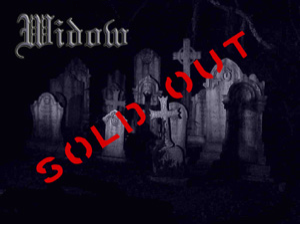 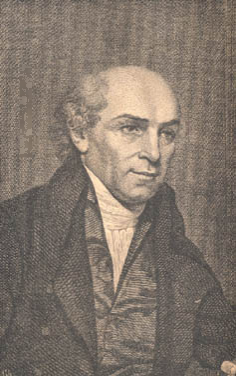 Sati (Pembakaran bagi seorang janda) di India membunuh ribuan janda sampai  William Carey memperjuangkan penghapusan hal ini tahun1829
[Speaker Notes: http://www.wholesomewords.org/missions/giants/biocarey2.html]
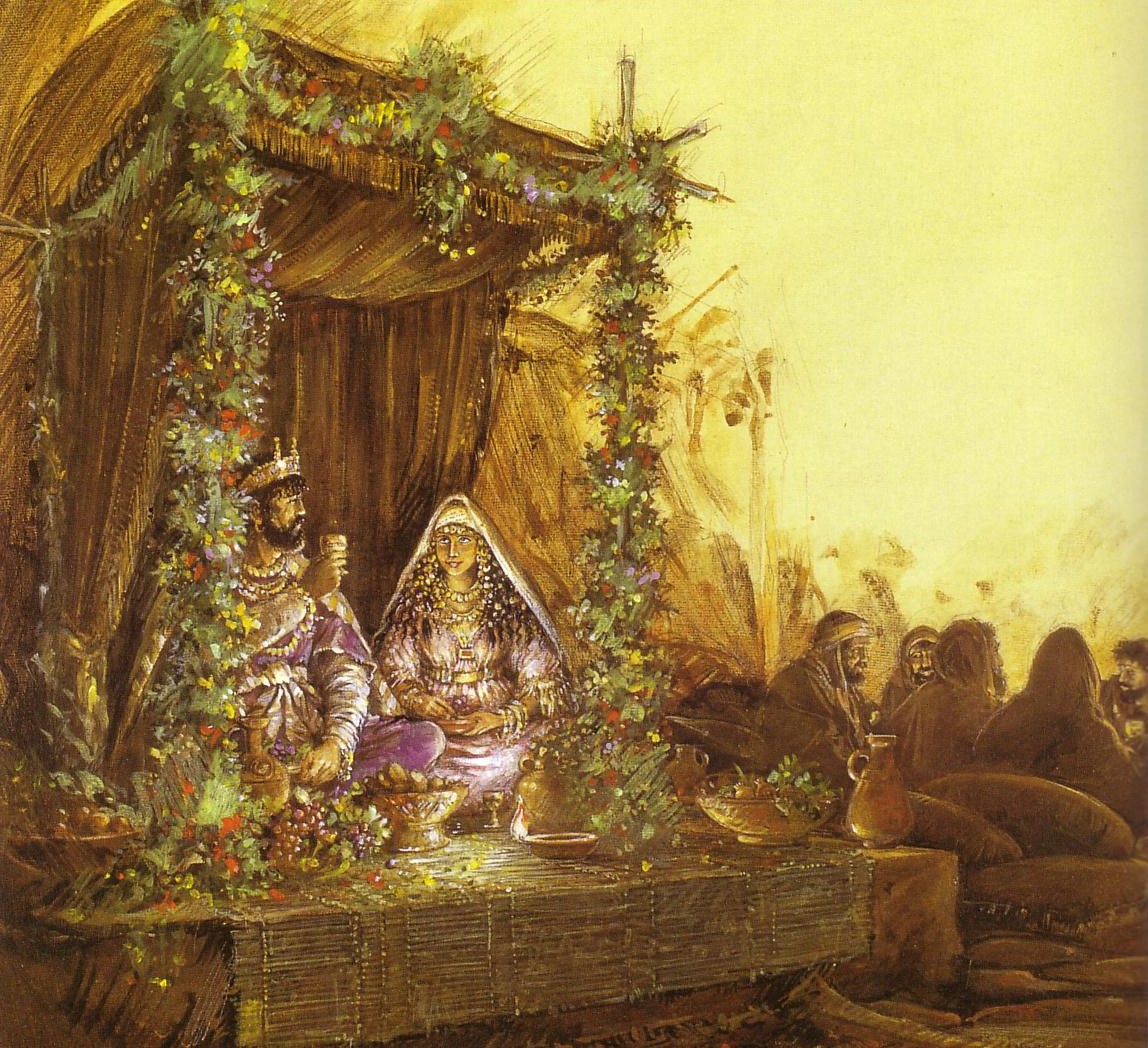 Wanita Timur Dekat Kuno
154b
Penyembah Berhala
Bangsa Israel
Bersalah dalam perzinahan
Tidak bersalah dalam perzinahan
Bersalah pada properti
Bersalah pada masyarakat
Bersalah pada suami
Bersalah pada Allah
Variasi hukuman
Hukuman mati
Pelaku hubungan antar saudara akan diusir
Pelaku hubungan antar saudara dibunuh
Ketidakjelasan jenis kelamin
Pria atau wanita ?
Wanita Timur Dekat Kuno
154b-c
Penyembah Berhala
Bangsa Israel
Bercerai tidak diijinkan
Perceraian diijinkan
Penyiksaan dalam perceraian
Perlindungan dalam perceraian
Korban pemerkosaan
Perlindungan pemerkosaan
Kadangkala sebagai ahli waris
Selalu sebagai ahli waris
Memiliki wariasi pekerjaan diluar
Memiliki wariasi pekerjaan diluar
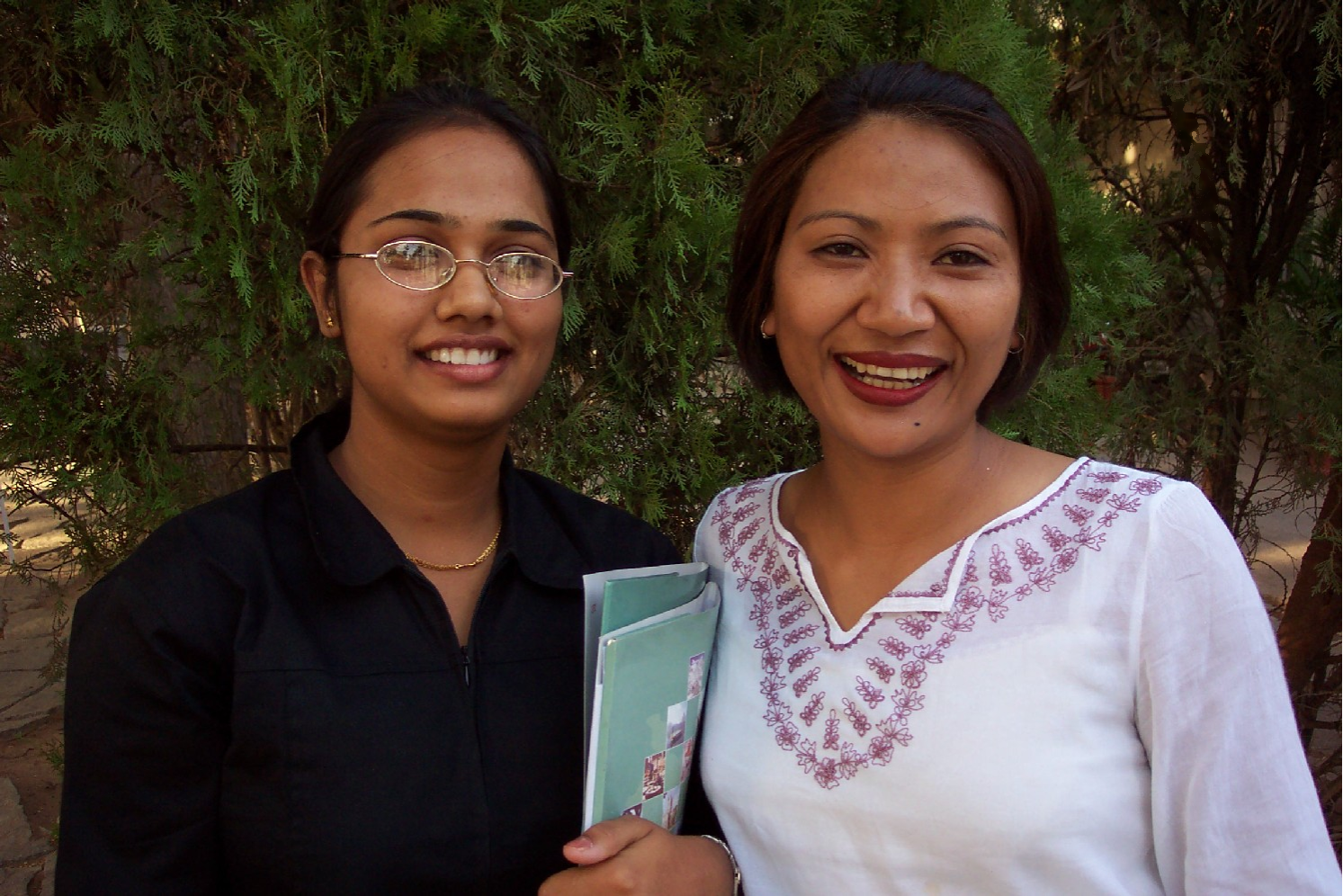 Pegawai Misionaris Wanita India
Wanita Timur Dekat Kuno
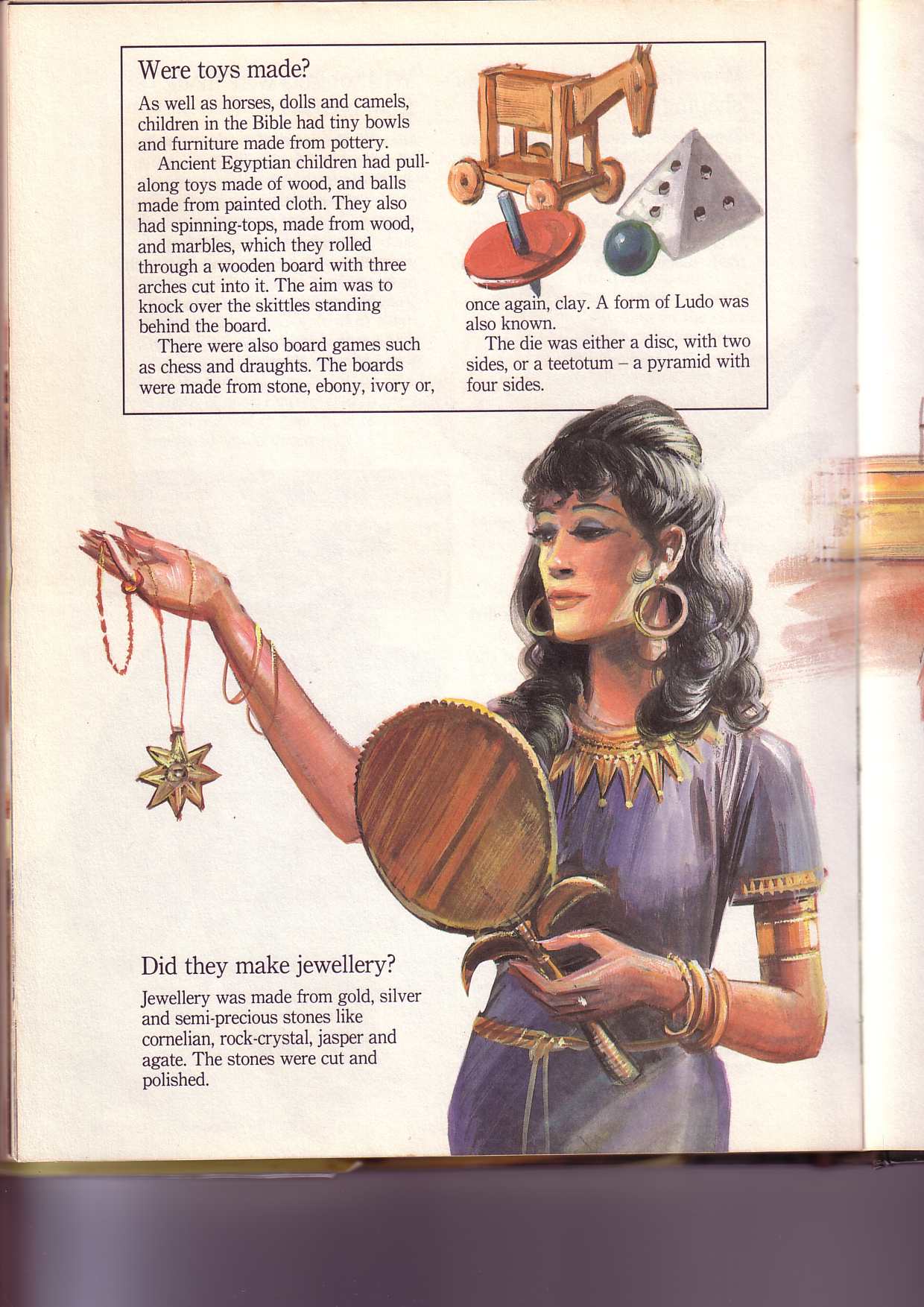 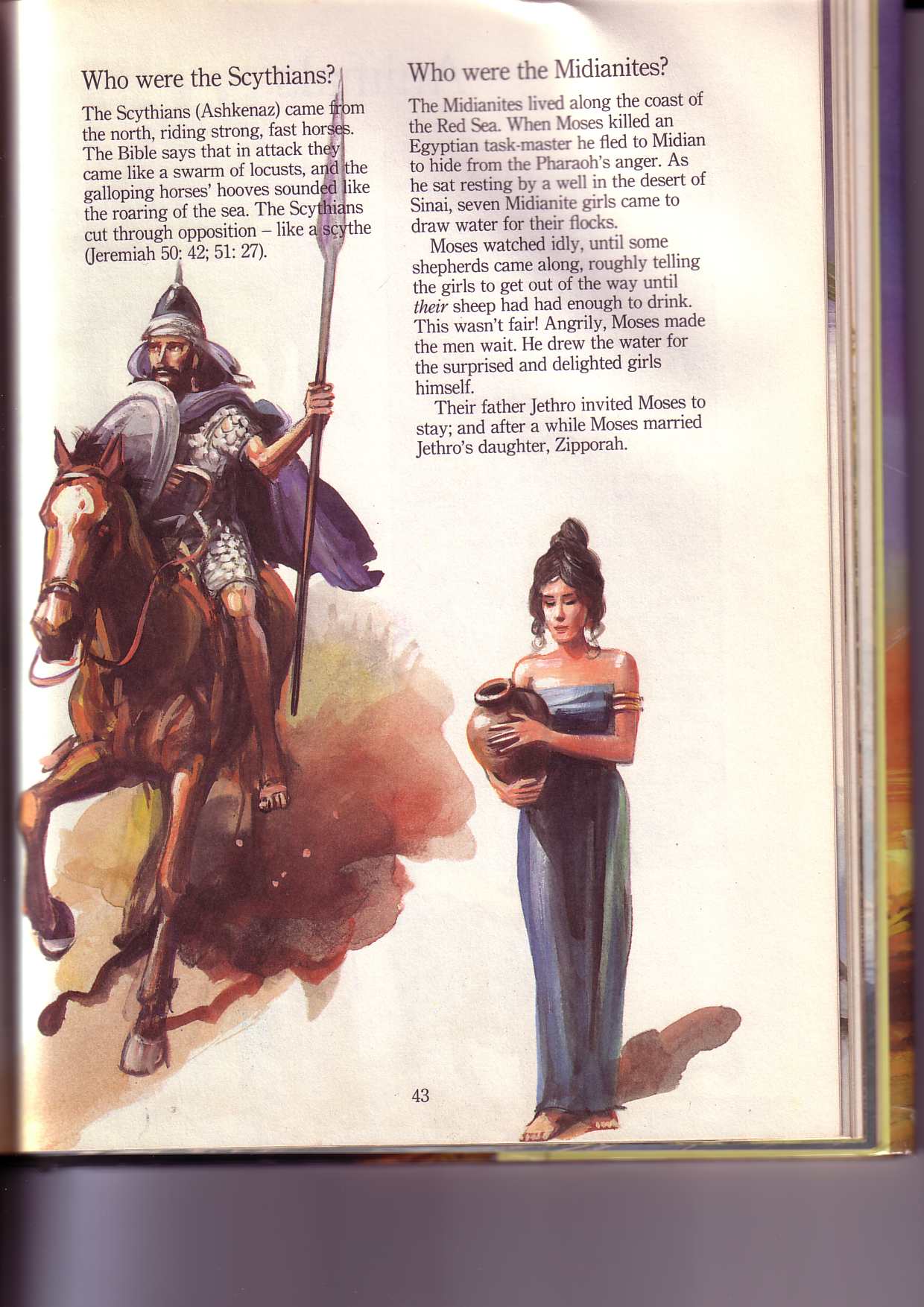 154c
Penyembah Berhala
Bangsa Israel
Imam wanita
Dilarang
Nabiah
Jarang
Jarang sebagai pemimpin
Lebih sering menjadi pemimpin
Tingkat sosial yang tinggi dan posisi yang legal
Tingkat sosial rendah tapi sangat dilindungi di rumah
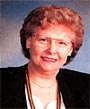 154d
I Timotius 2:11-15
11Seharusnyalah perempuan berdiam diri dan menerima ajaran dengan patuh.  12Aku tidak mengijinkan perempuan mengajar dan juga tidak mengijinkannya memerintah laki-laki; hendaklah ia berdiam diri. 13Karena Adam yang pertama dijadikan, kemudian barulah Hawa.
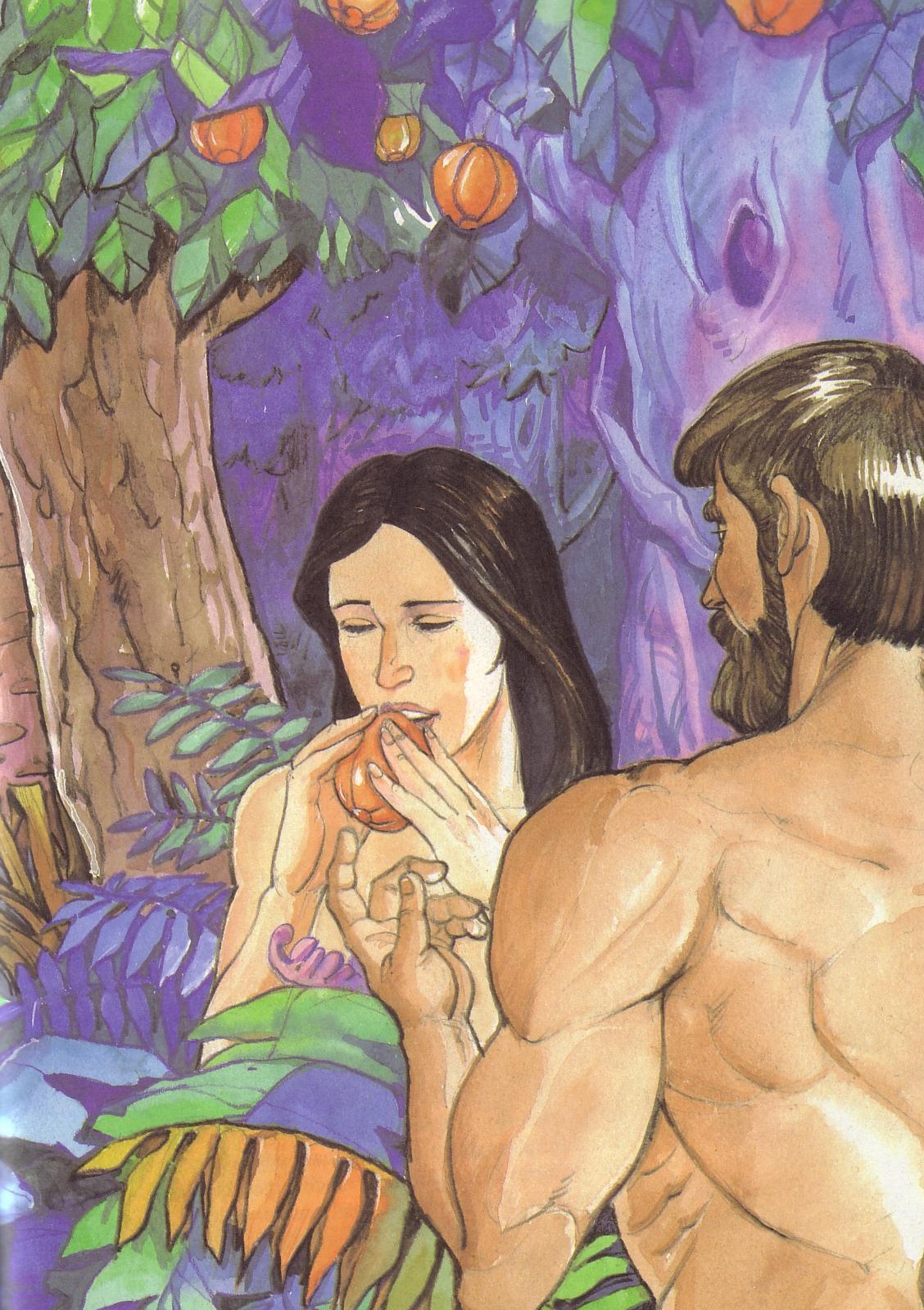 14Lagipula bukan Adam yang tergoda, melainkan perempuan itulah yang tergoda dan jatuh ke dalam dosa. 15Tetapi perempuan akan diselamatkan karena melahirkan anak, asal ia bertekun dalam iman dan kasih dan pengudusan dengan segala kesederhanaan.
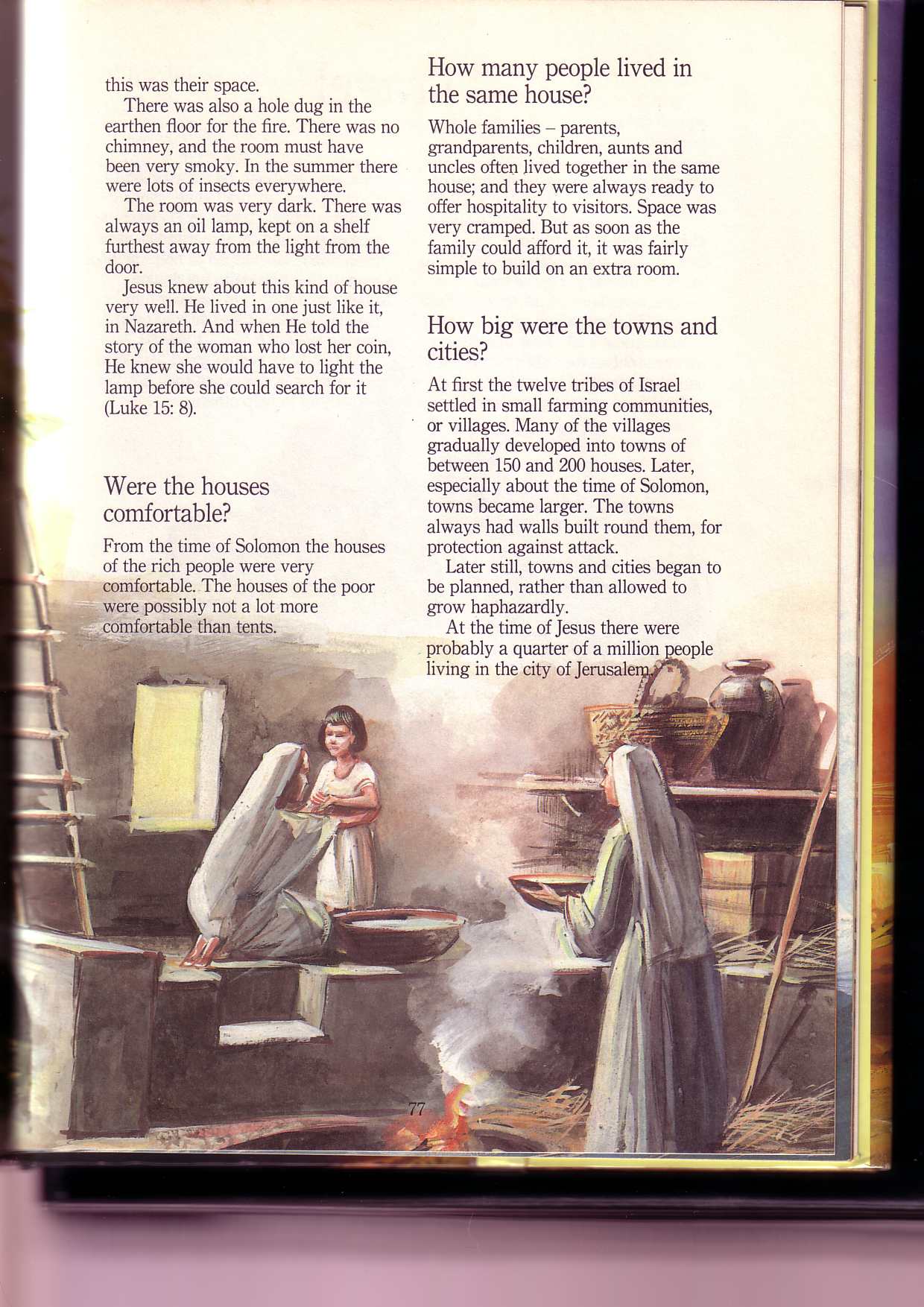 Jadi, bagaimanakah moral seorang wanita masa kini
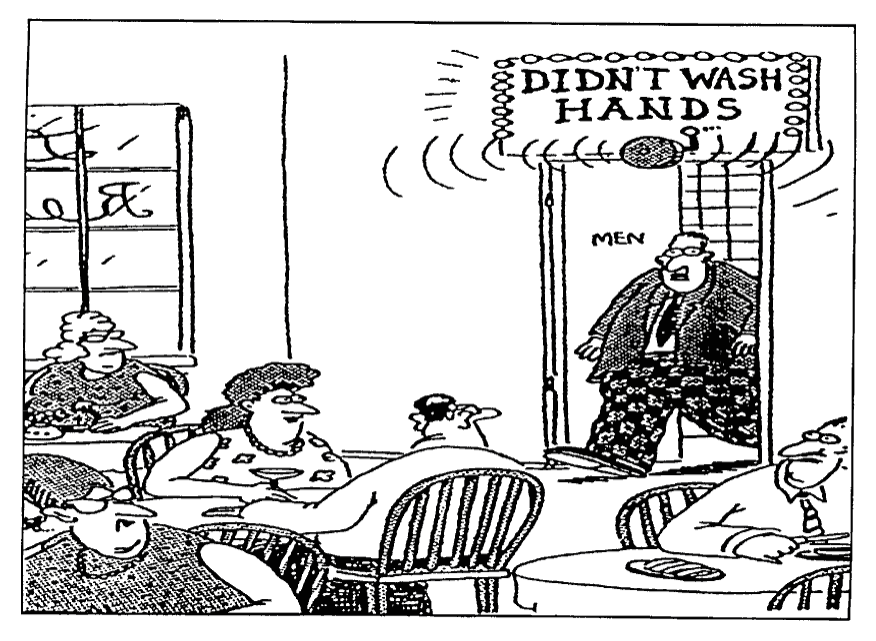 Tidak mencuci tangan!
Wanita harus memperhatikan pria
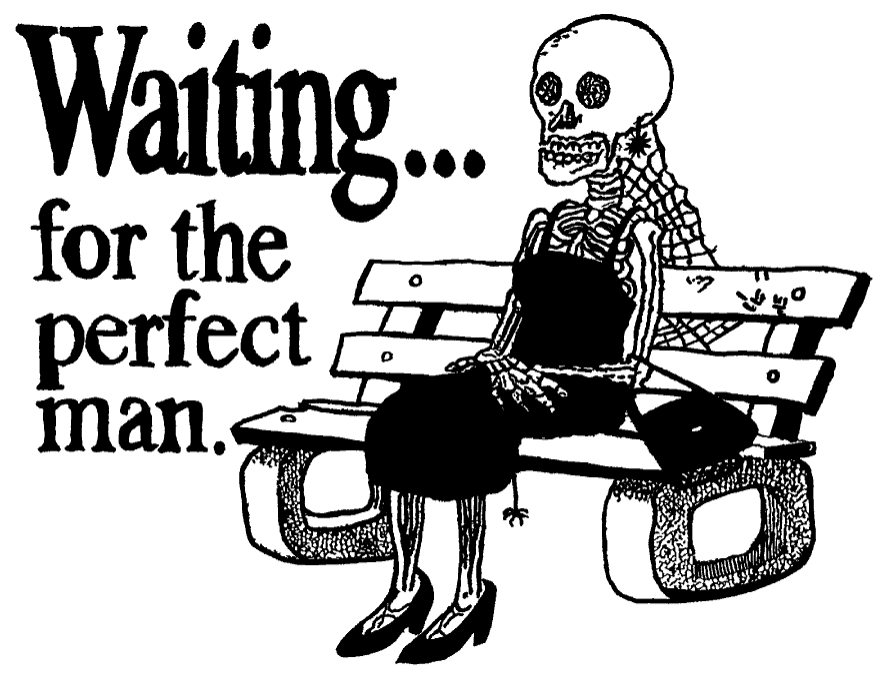 Men aren't perfect either
Menunggu…
pria yang tepat.
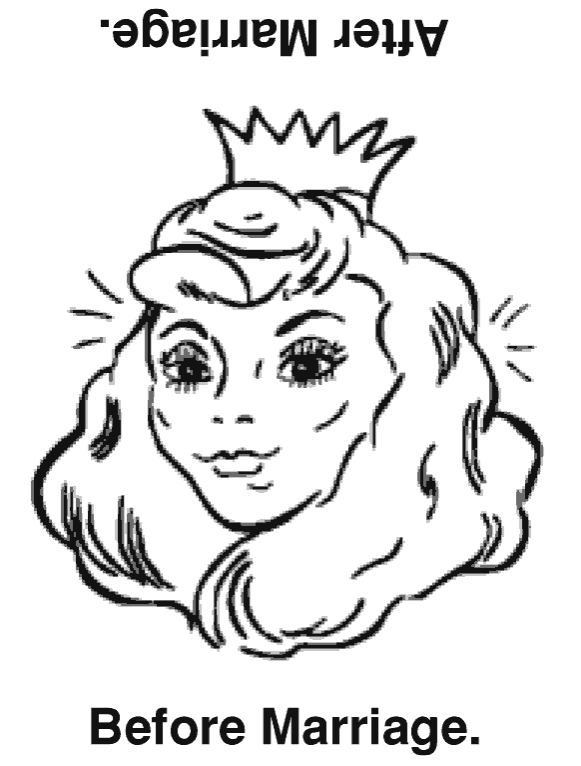 Pernikahan mengubah kehidupan kita
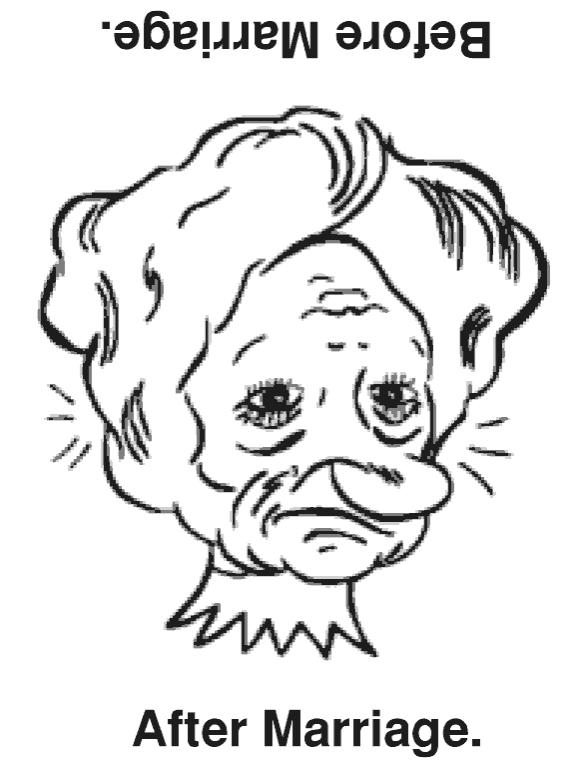 Sebelum Menikah
Setelah Menikah
Diskusi  Kelompok
154e
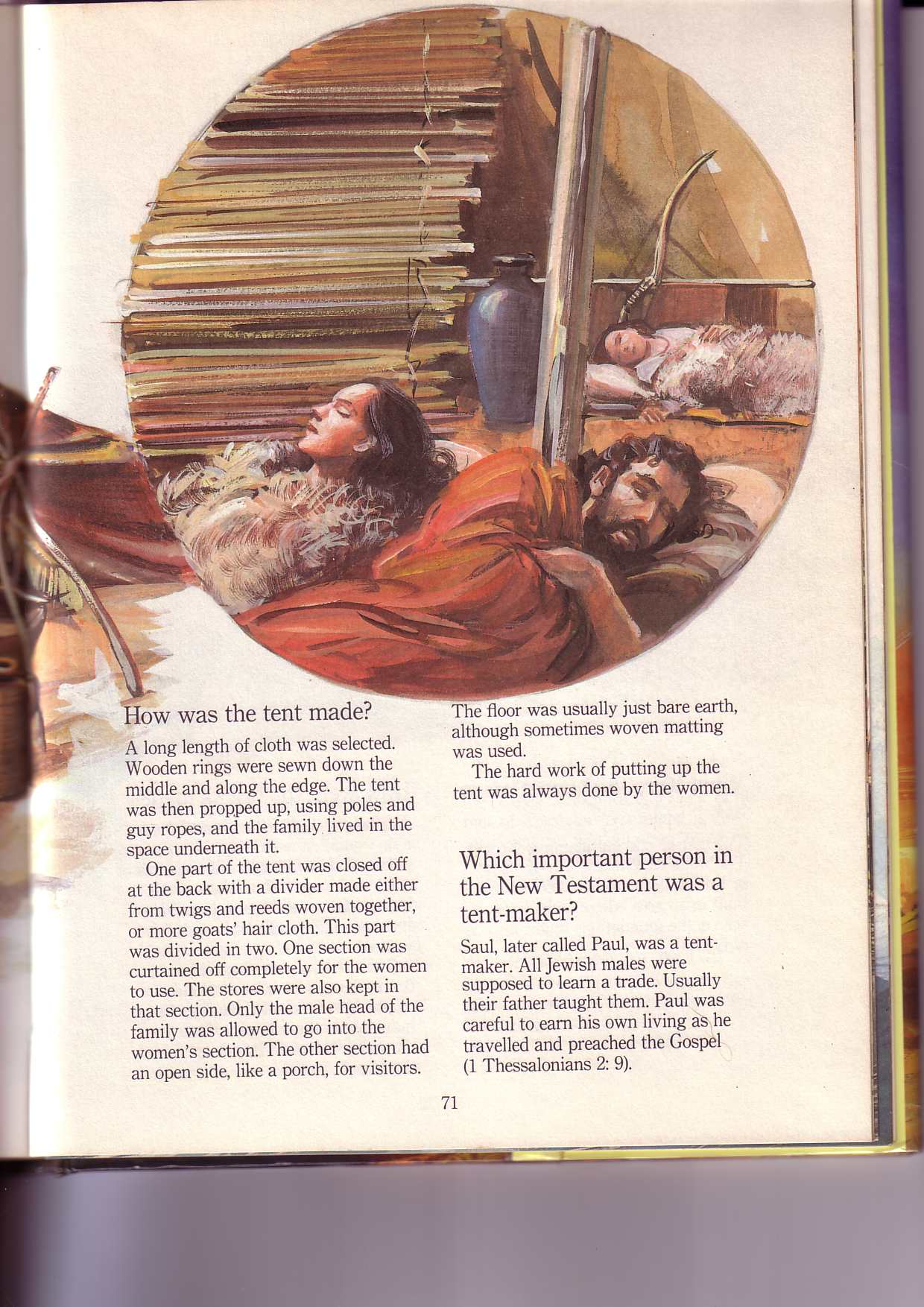 “Banyak orang mengharapkan cerita seperti dongeng dimana semua orang akan bersama untuk selamanya, tapi saya tidak setuju. Saya menyukai apa yang terjadi, tapi saya pikir, 10 tahun bersama seseorang sudah cukup ."
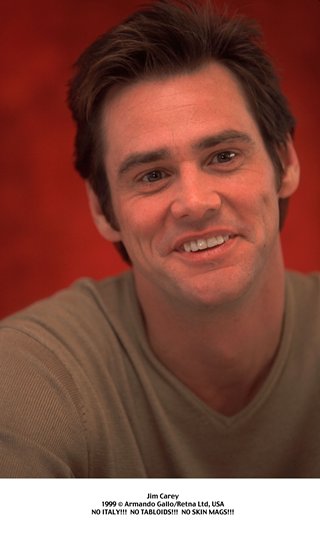 –Jim Carrey, Aktor, duakali bercerai
The Internet Movie Database
(www.imdb.com/news/wenn/2004-04-02)
[Speaker Notes: Brown's views of "free sex" finds a welcome audience in western society that has largely abandoned the marriage institution.  England even has more unmarried living partners than it has married couples.]
154e
Diskusi Kelompok
Perbedaan penting apakah menurut Anda, yang membedakan antara wanita dalam agama penyembah berhala dan wanita bangsa Israel? Apakah yang ditunjukkan melalui perbedaan ini tentang Allah?
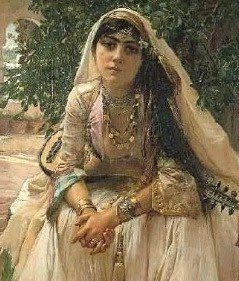 [Speaker Notes: Brown's views of "free sex" finds a welcome audience in western society that has largely abandoned the marriage institution.  England even has more unmarried living partners than it has married couples.]
154e
Diskusi Kelompok
Apakah Alkitab menunjukkan bahwa penciptaan Hawa sebagai “penolong” bagi Adam, berarti bahwa wanita diciptakan untuk melayani pria? Mengapa atau mengapa tidak?
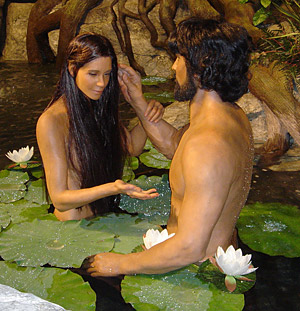 [Speaker Notes: Brown's views of "free sex" finds a welcome audience in western society that has largely abandoned the marriage institution.  England even has more unmarried living partners than it has married couples.]
154e
Diskusi Kelompok
Menurut Anda, apakah pandangan dasar Allah tentang wanita berubah dari masa PL ke PB? Pikirkan dari sisi alamiah seorang wanita, peranan dan temperamen.
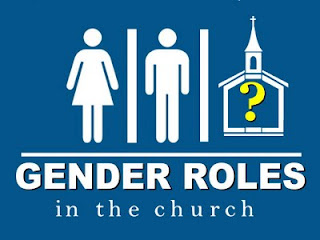 [Speaker Notes: Brown's views of "free sex" finds a welcome audience in western society that has largely abandoned the marriage institution.  England even has more unmarried living partners than it has married couples.]
154e
Diskusi Kelompok
Apakah kenyataan bahwa wanita sejajar dengan pria sebagai gambar Allah (Kej 1:26) dan diselamatkan oleh kasih karunia (Gal. 3:28) berarti ada kesempatan yang sejajar dalam tugas mereka? Mengapa atau mengapa tidak?
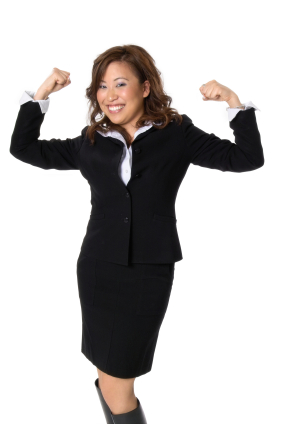 [Speaker Notes: Brown's views of "free sex" finds a welcome audience in western society that has largely abandoned the marriage institution.  England even has more unmarried living partners than it has married couples.]
154e
Diskusi Kelompok
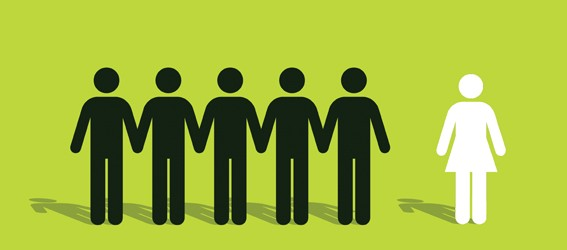 Apa yang dimaksud Rasul Paulus saat ia melarang wanita untuk mengajar/melatih otoritas pada mereka (I Tim 2:10-11)?  Bagaimana hal ini menjelaskan perestuannya pada Priscilla untuk mengajar Apolos (Kis 18:26)?
[Speaker Notes: Brown's views of "free sex" finds a welcome audience in western society that has largely abandoned the marriage institution.  England even has more unmarried living partners than it has married couples.]
154e
Diskusi Kelompok
Haruskah kesamaan standar pada wanita di gereja asal mereka diterapkan ke tempat lain dimana hanya sedikit pria yang berkualitas ?
(beberapa gereja melarang wanita untuk berkotbah tapi mengijinkan untuk bermisi.)
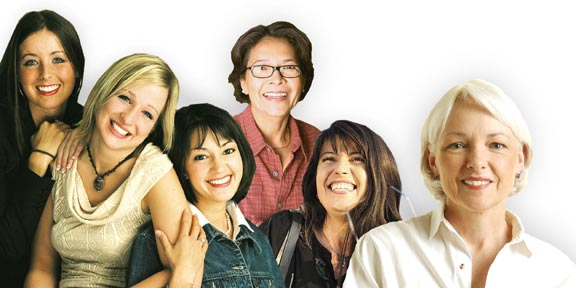 [Speaker Notes: Brown's views of "free sex" finds a welcome audience in western society that has largely abandoned the marriage institution.  England even has more unmarried living partners than it has married couples.]
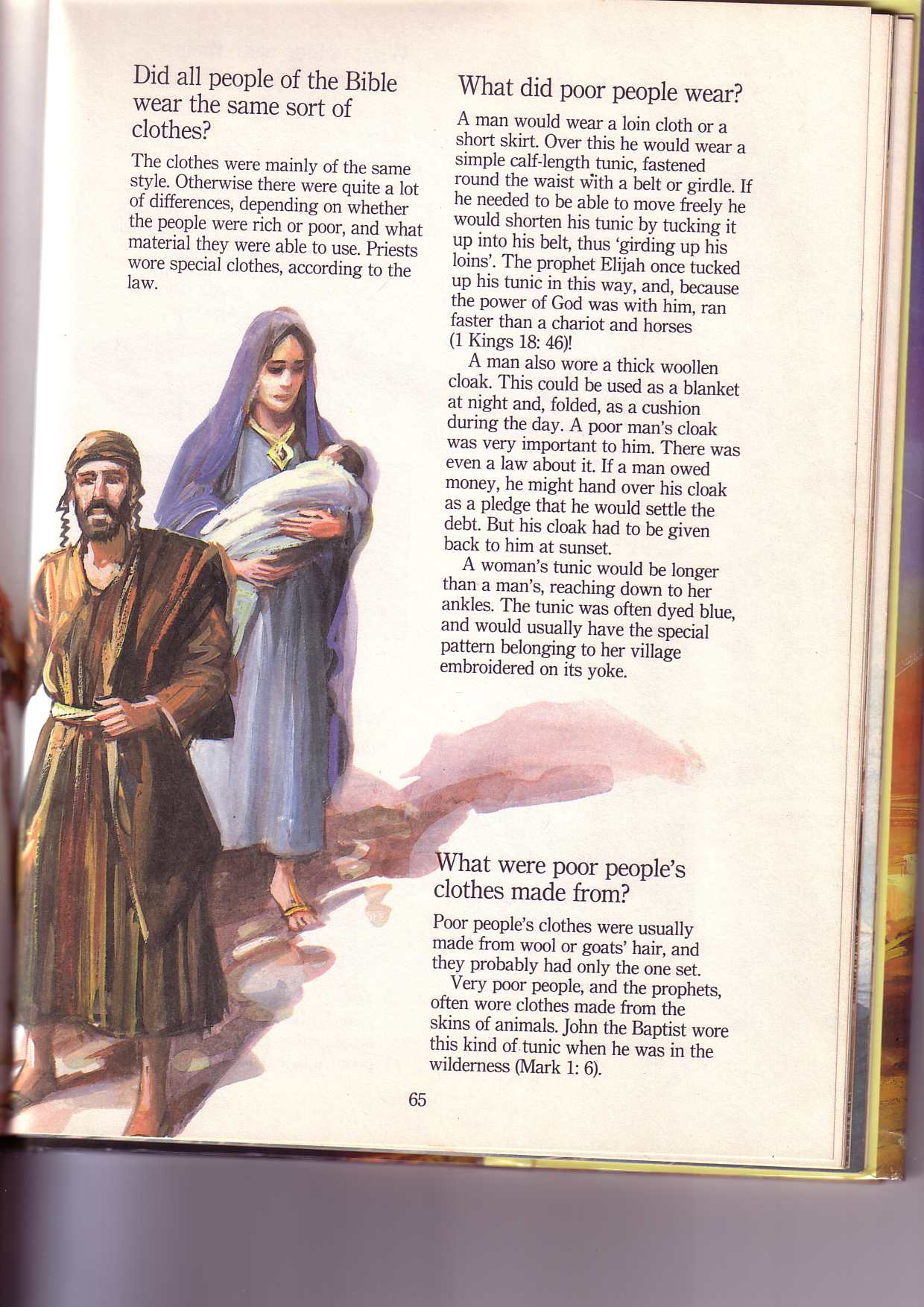 Kesimpulan
154e
Wanita Yahudi lebih memiliki kebebasan dari wanita non Yahudi
Kebebasan wanita Yahudi memberikan hal yang sama pada wanita Kristen
Sebagian mencampur adukkan kesetaraan sebagai individu dengan kesamaan dalam peranan
Kebebasan bagi wanita kristen telah memberikan wanita non Kristen kebebasan yang sama di seluruh dunia.
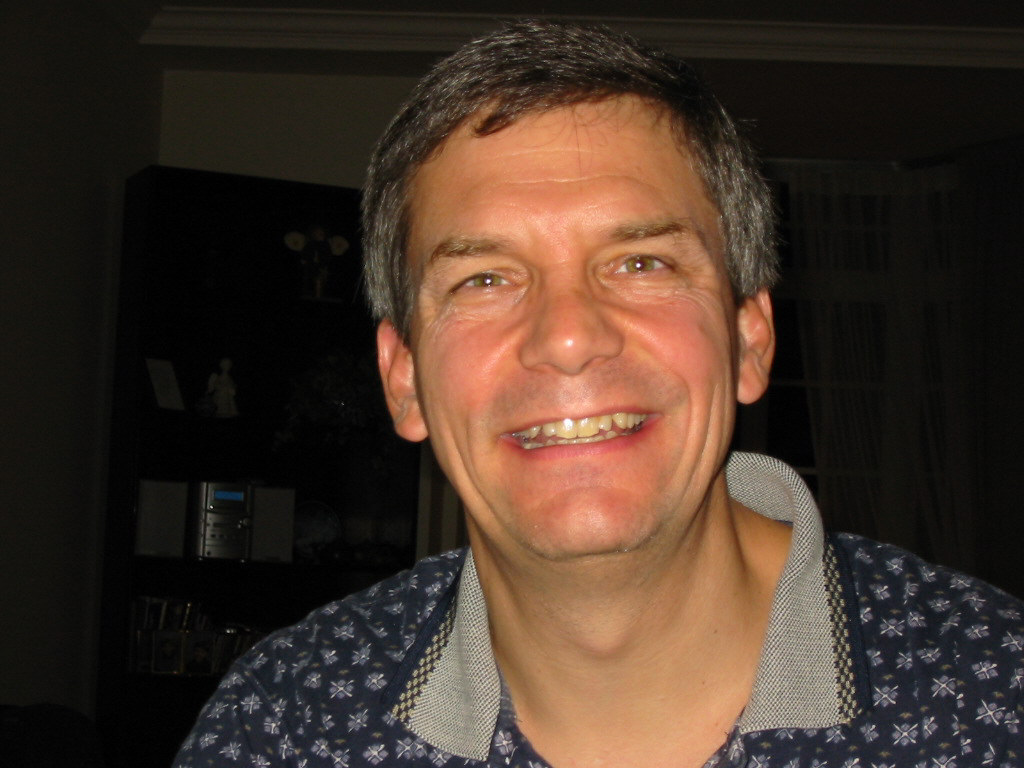 154f
Jadi bagaimana?
Apakah Anda, sebagai seorang pria memperlakukan wanita dengan hormat sebagai gambar Allah yang diciptakan dalam kesetaraan?
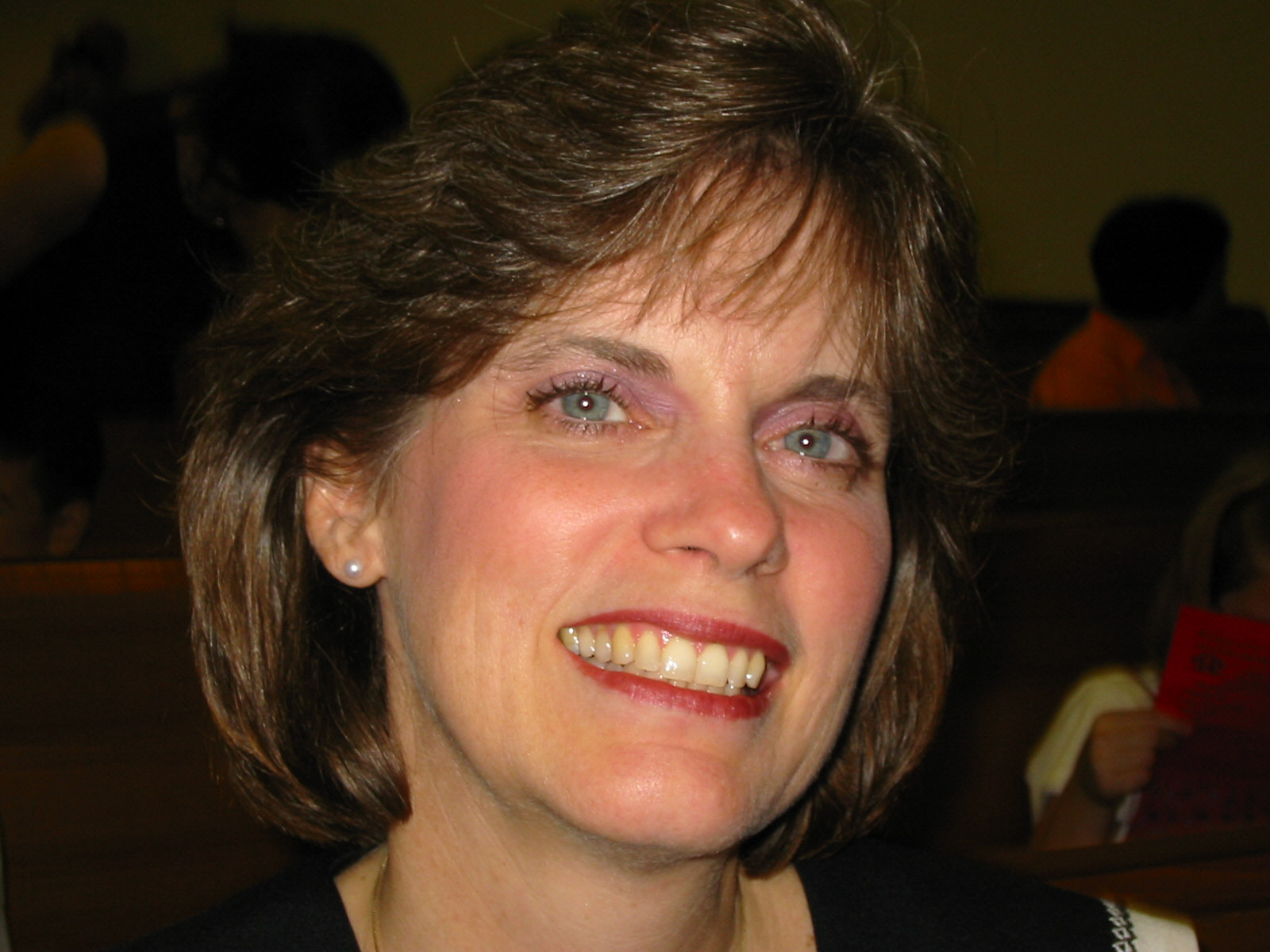 Apakah Anda, sebagai seorang wanita, bersyukur pada Allah untuk kebebasan yang Anda terima melalui Injil?
Black
Dapatkan slide ini tanpa biaya
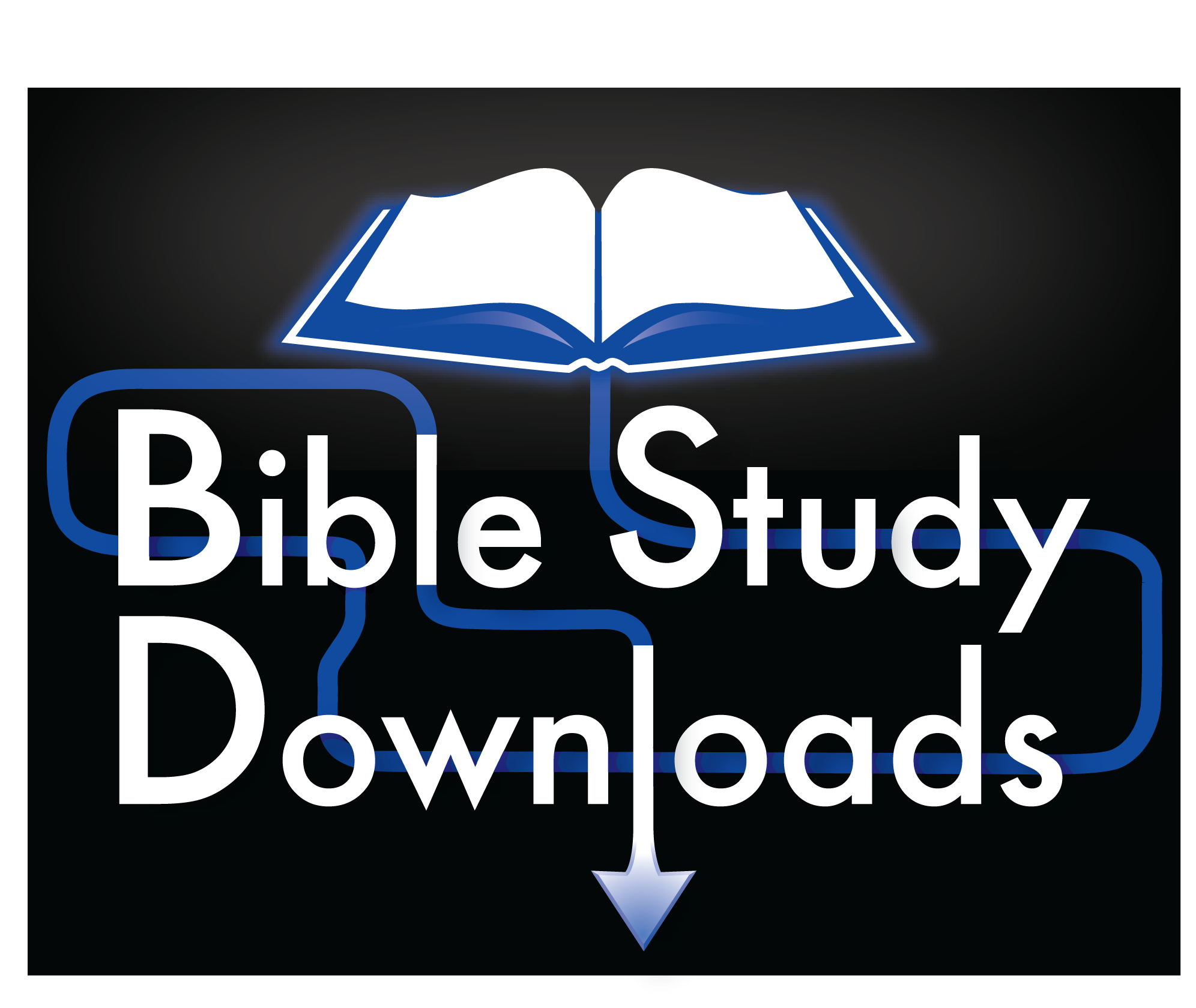 OT Backgrounds link at biblestudydownloads.com